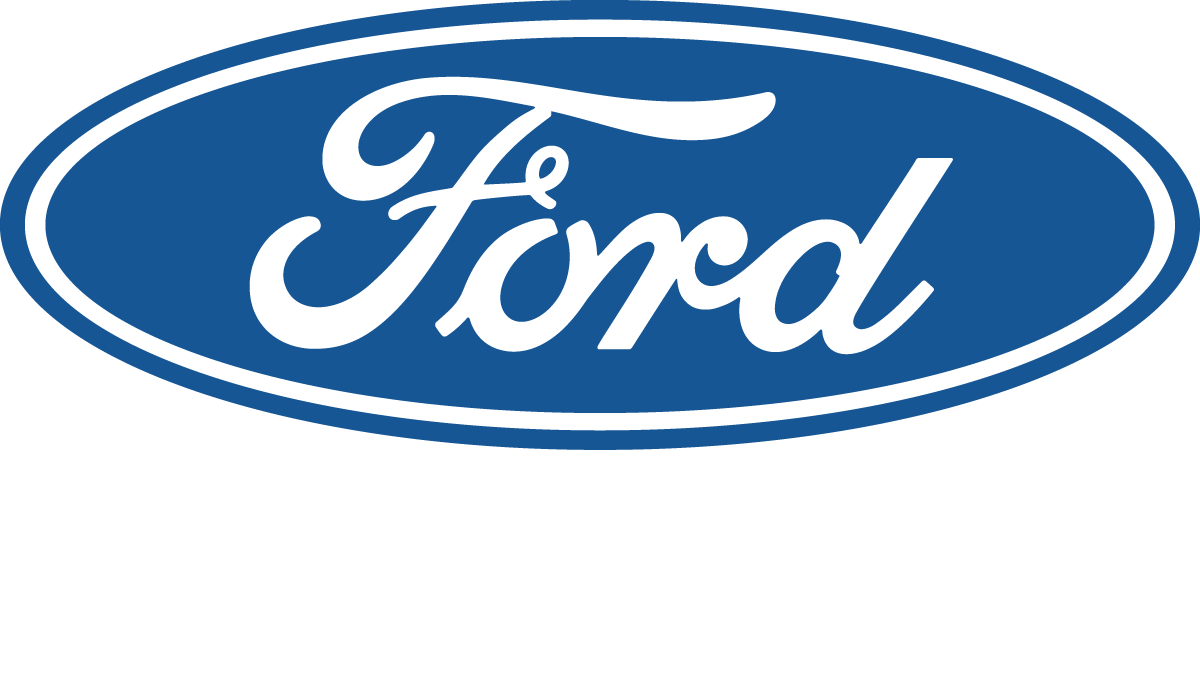 Individual protection pricing
HYDRO Surface Coating  			$XXX
HYDRO Leather Coating 			$XXX
HYDRO  Vinyl Coating 			$XXX
HYDRO Fabric & Carpet Coating		$XXX
Window Film				$XXX
Schmick X Year Membership		 $XXX
XX Dash Camera				 $XXX
FORD NEXT GENERATION.
DISCOVER YOUR PROTECTION PACKAGE.
Insert dealer name
Insert contact details
Intro pack
Complete pack
Protection pack
HYDRO Surface Coating+  XX Dash Camera
HYDRO Complete Pack
+
Window Film 
+
Schmick X Year Membership
HYDRO Complete Pack
+ Window Film  
+
Schmick X Year Membership 
+
XX Dash Camera
$XXXX
$XXXX
$XXXX
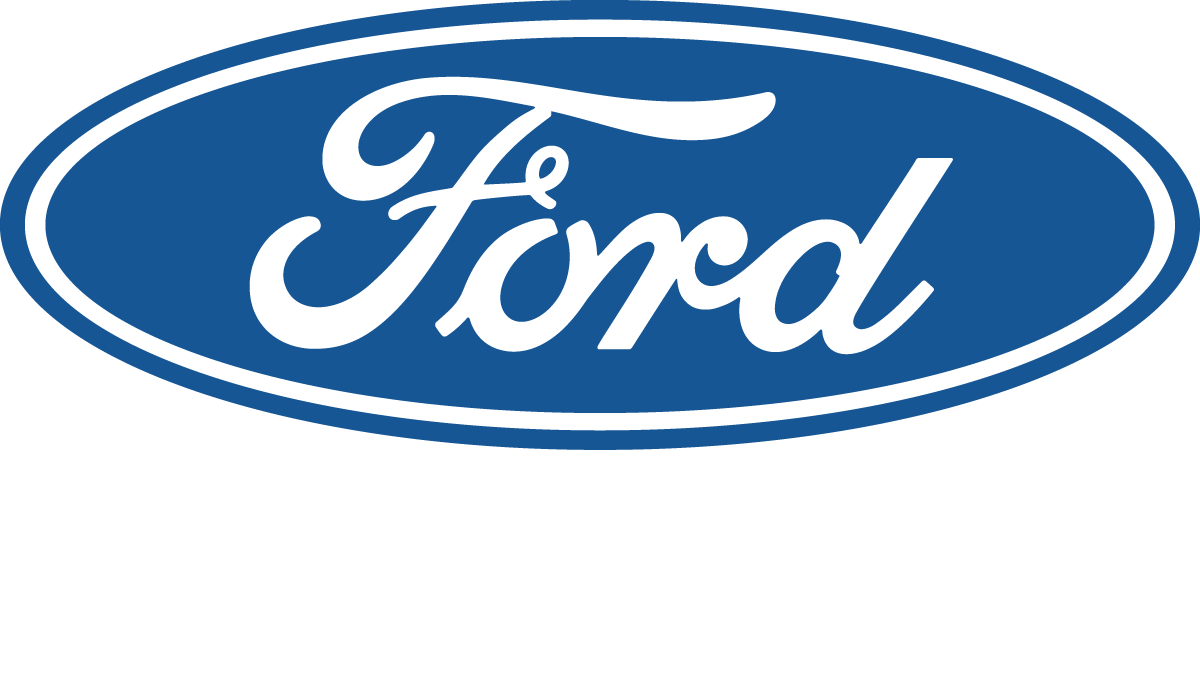